Récit Enlèvement d’Elie au ciel 2ème Rois 2 , 1 à 18
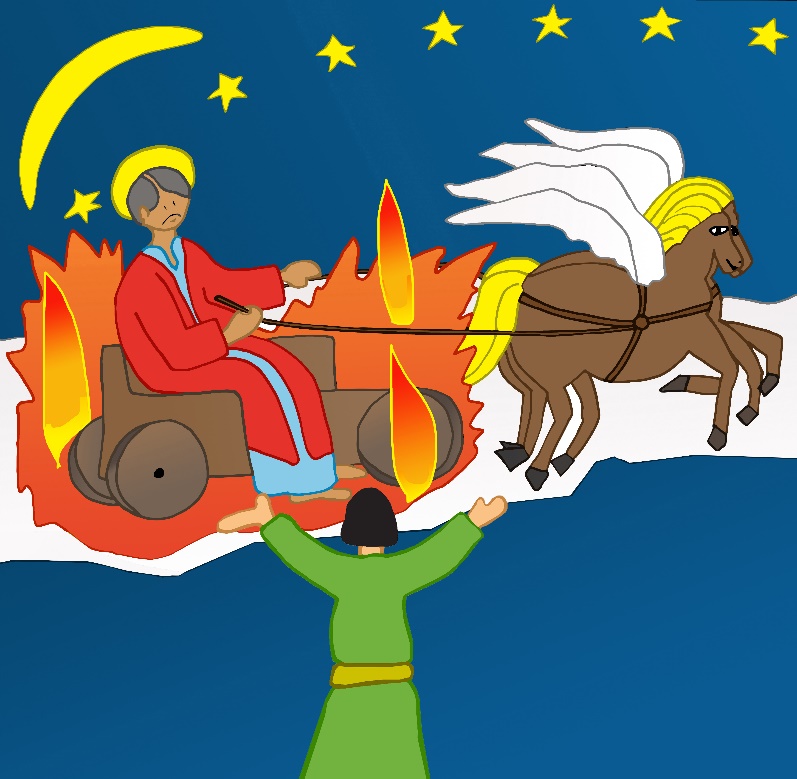 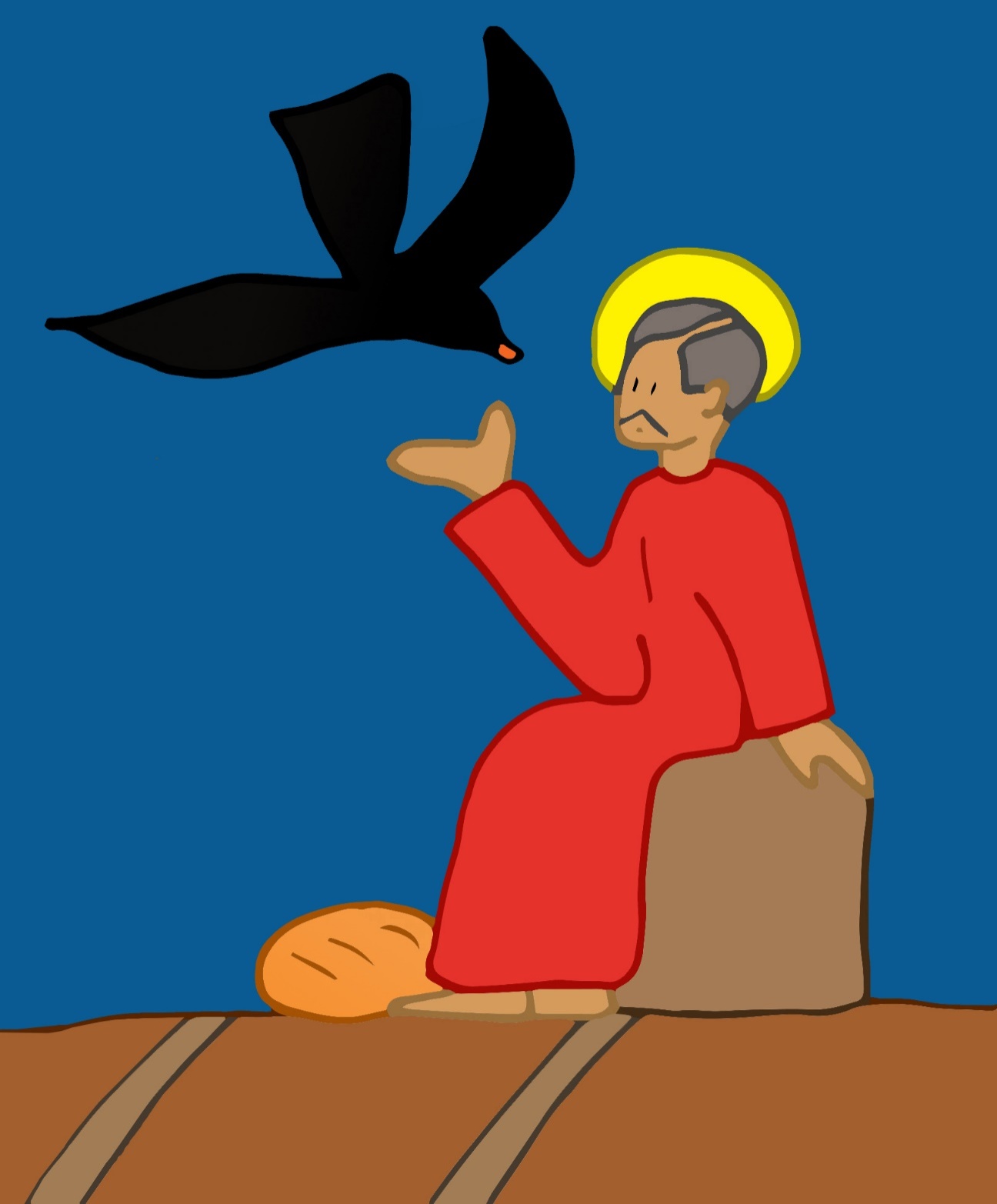 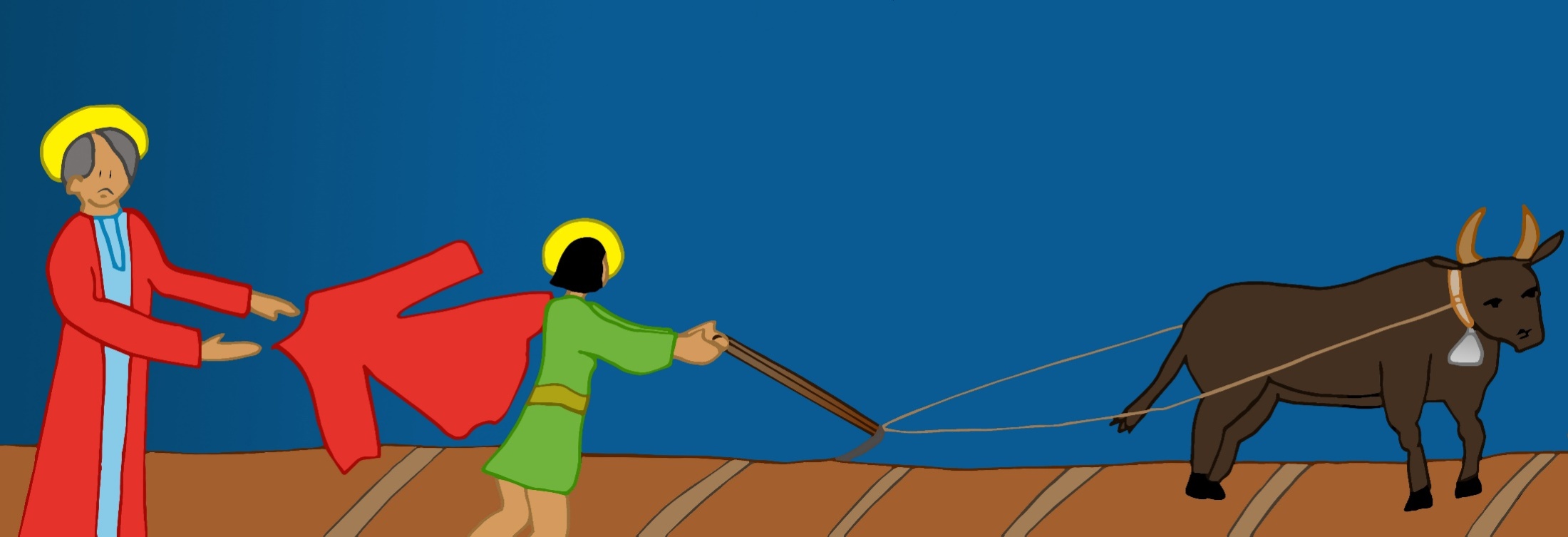 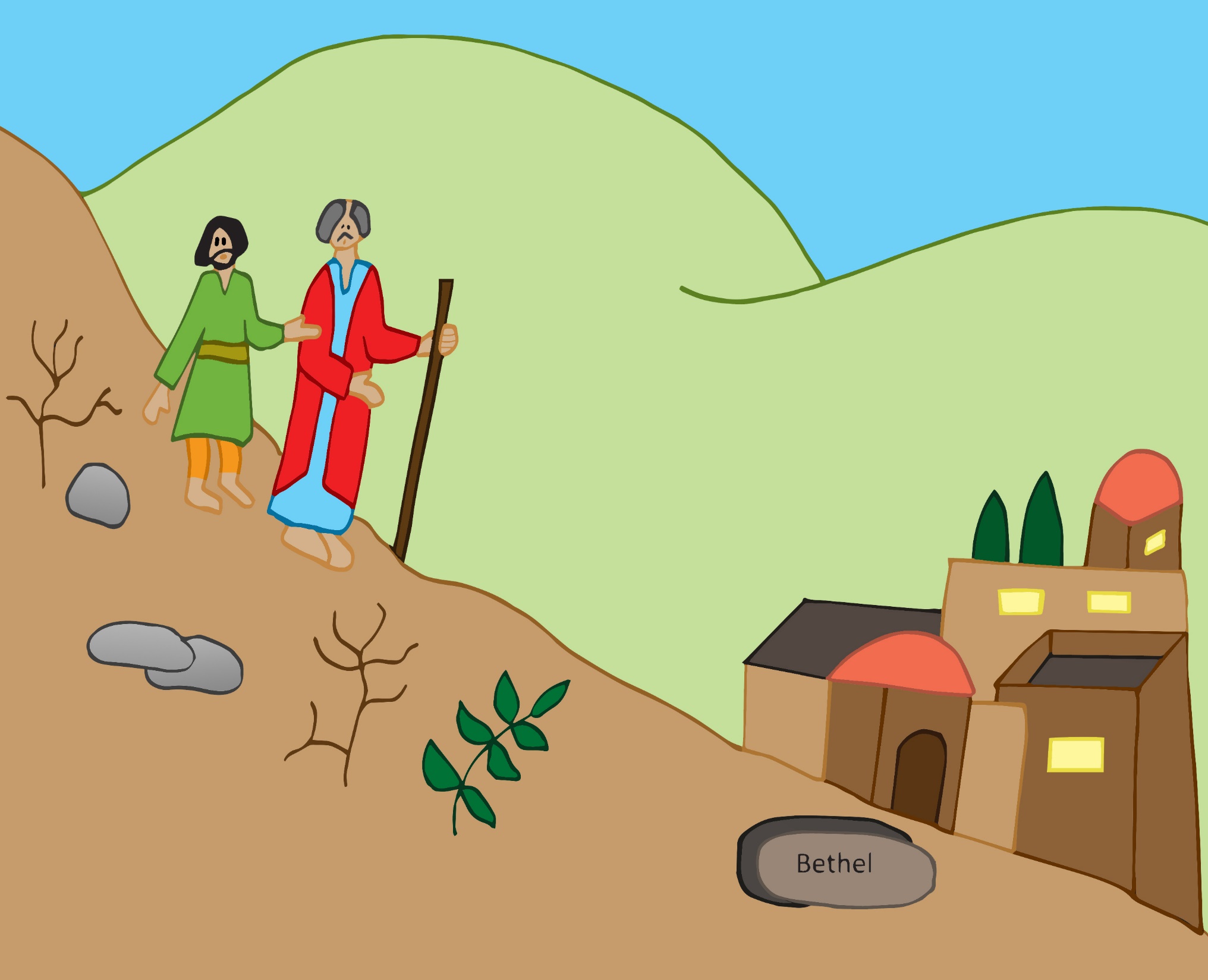 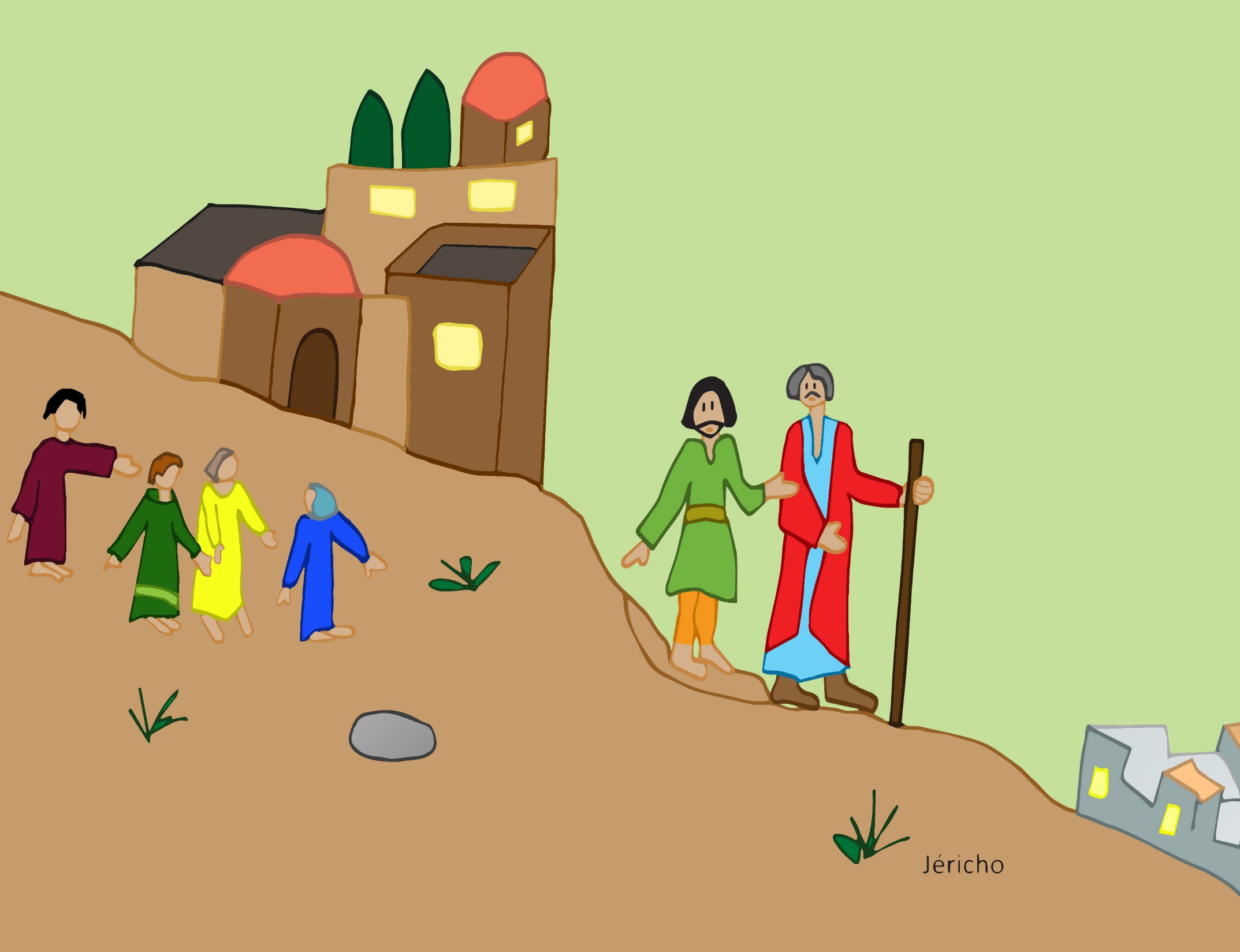 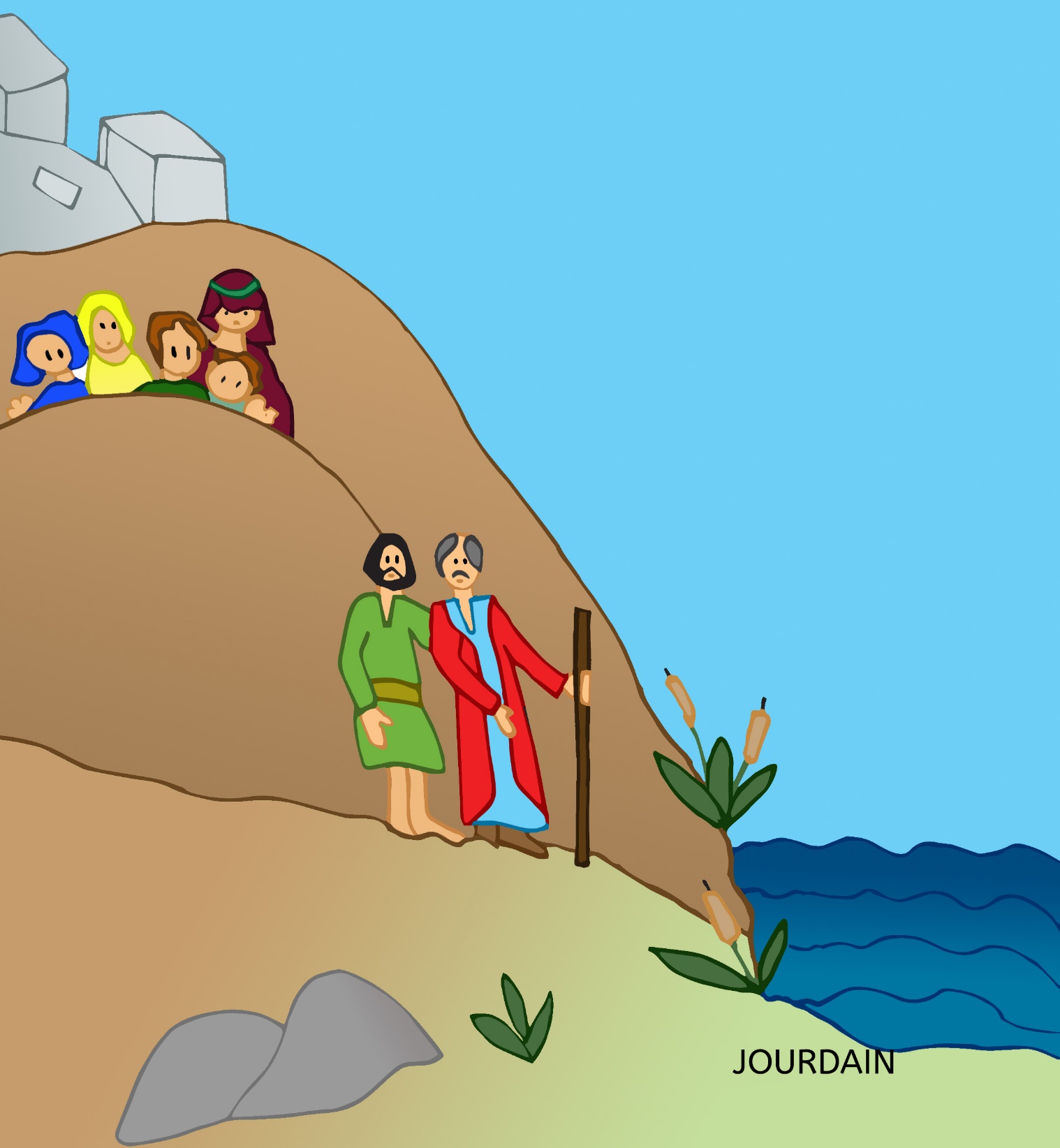 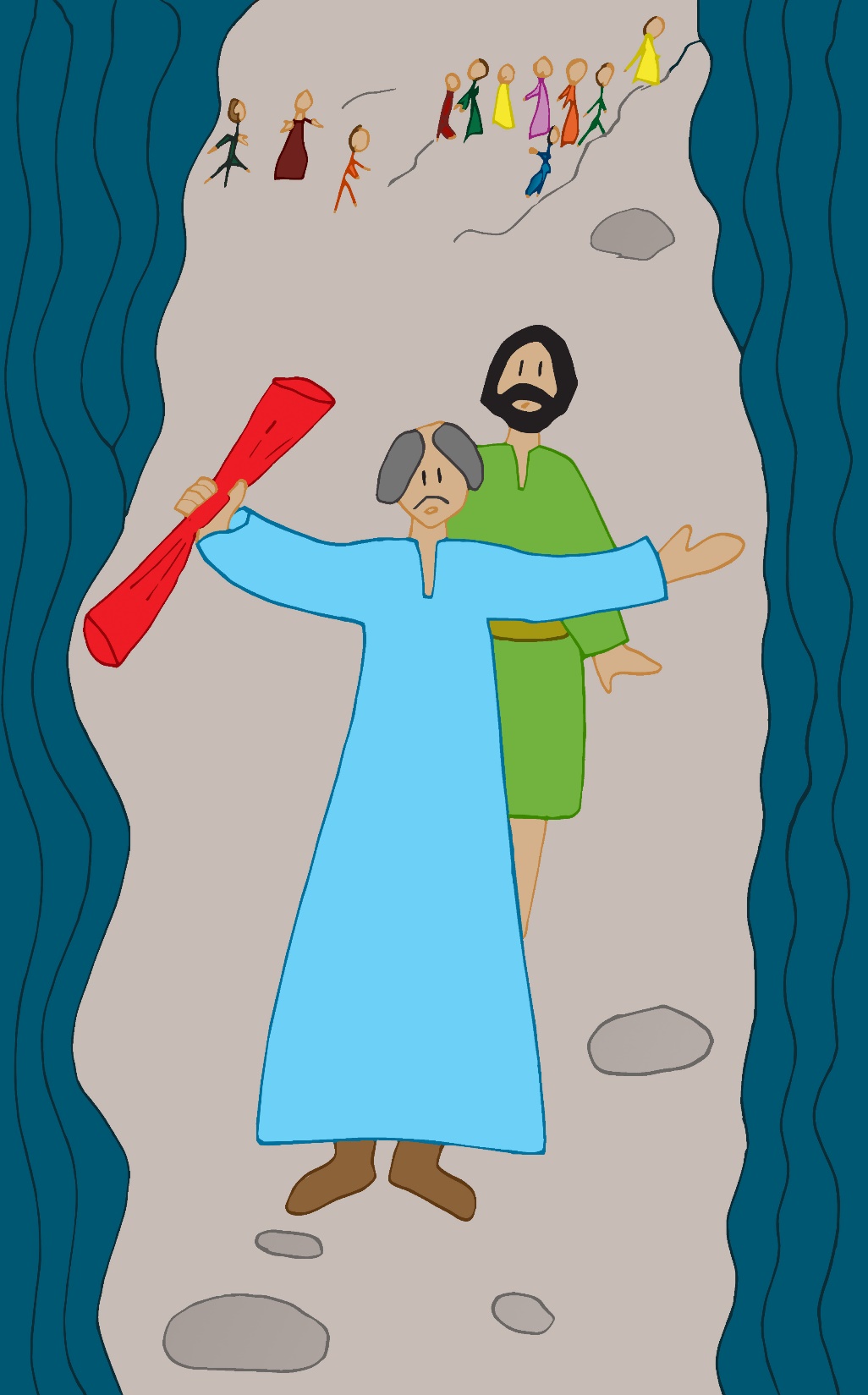 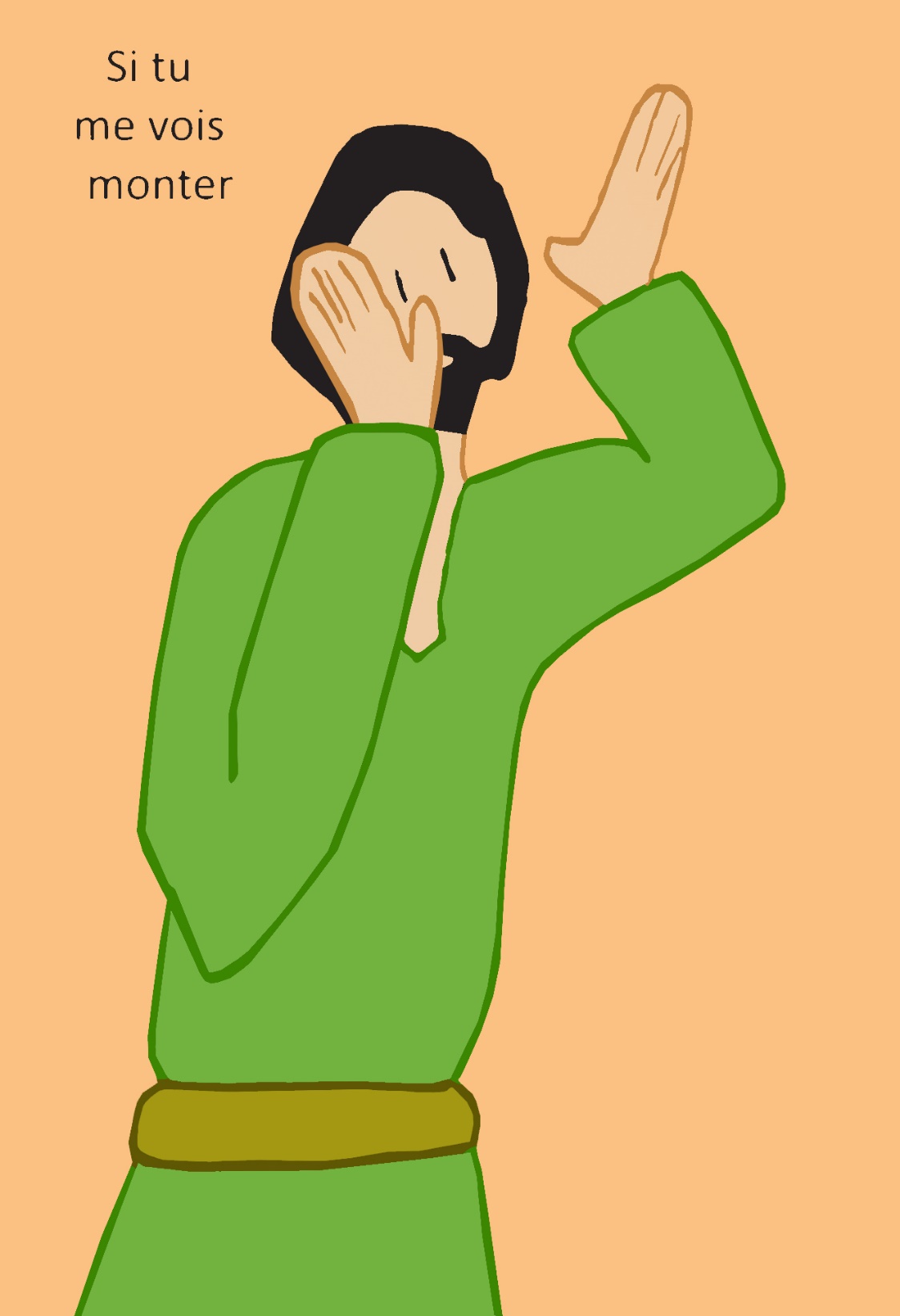 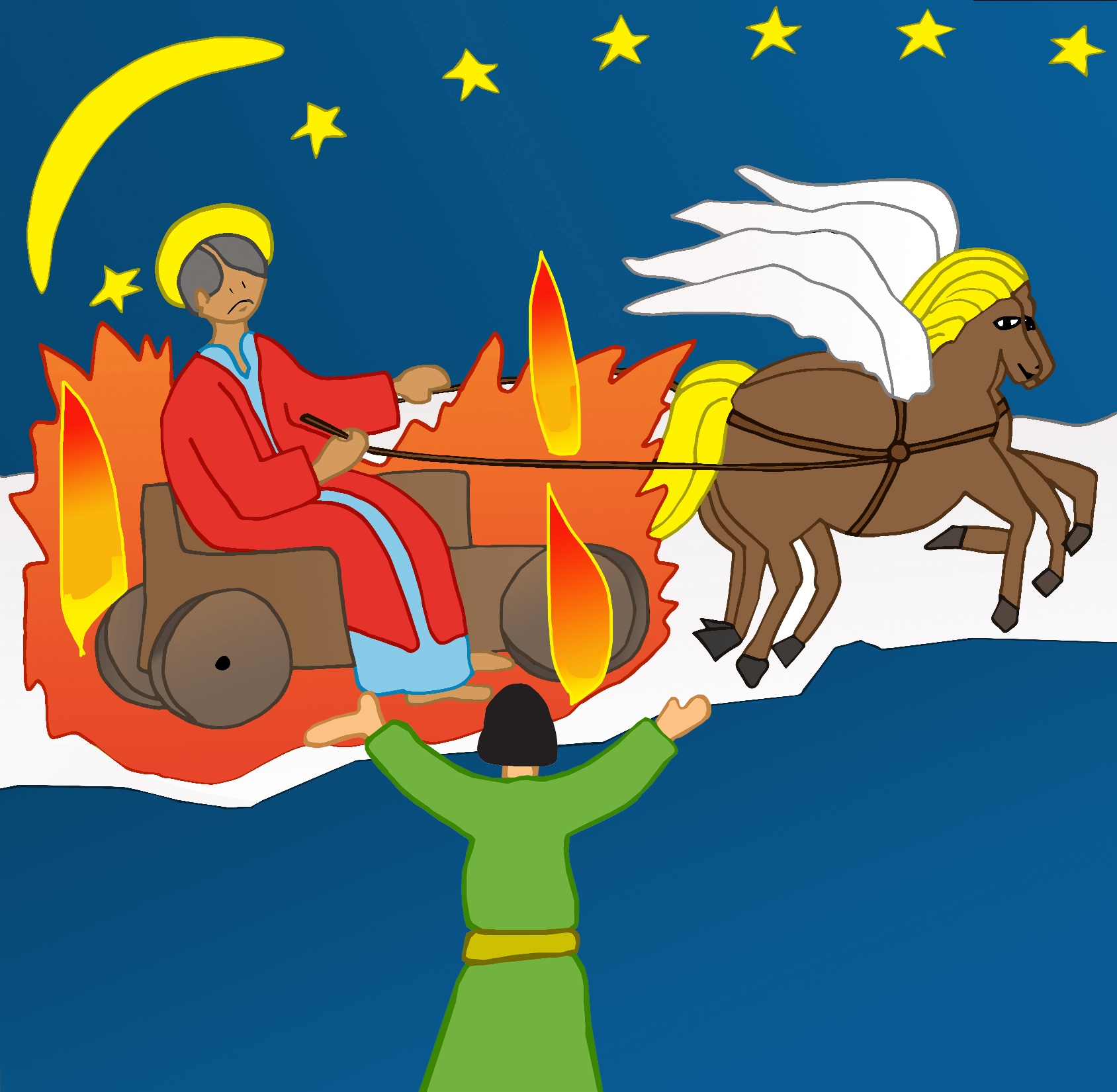 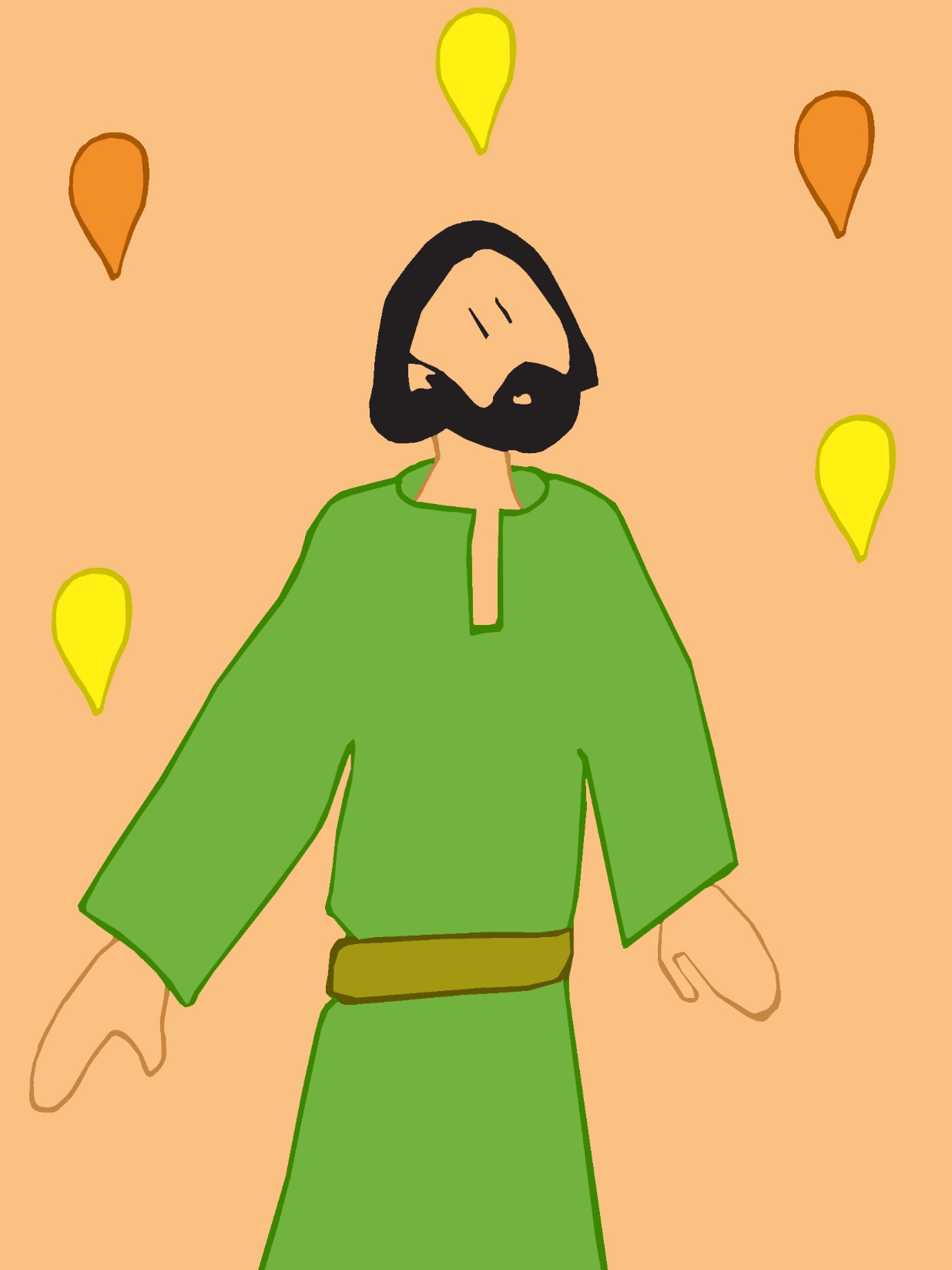 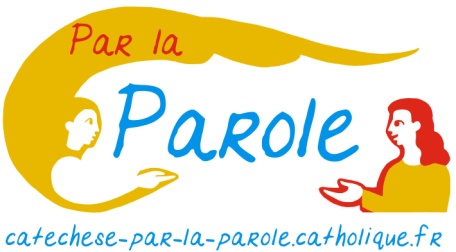 Catéchèse Par la Parole Module Ascensions
Récit : Jeunes – Enfance -Petite enfance
Dessins Chantal Lorge
Site  Catéchèse Par la Parole 
http://catechese-par-la-parole.catholique.fr